Так ми працюєм на занятті
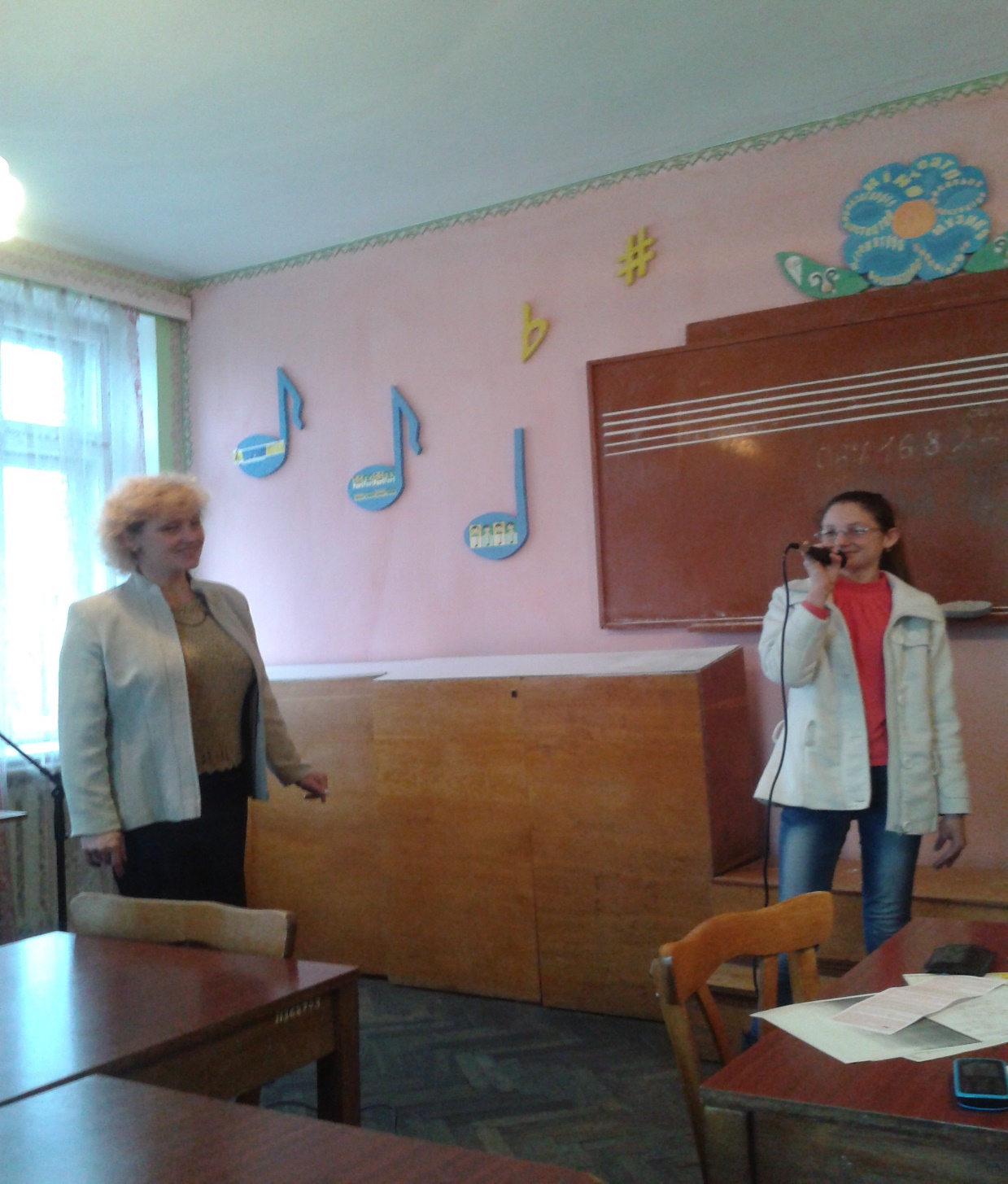 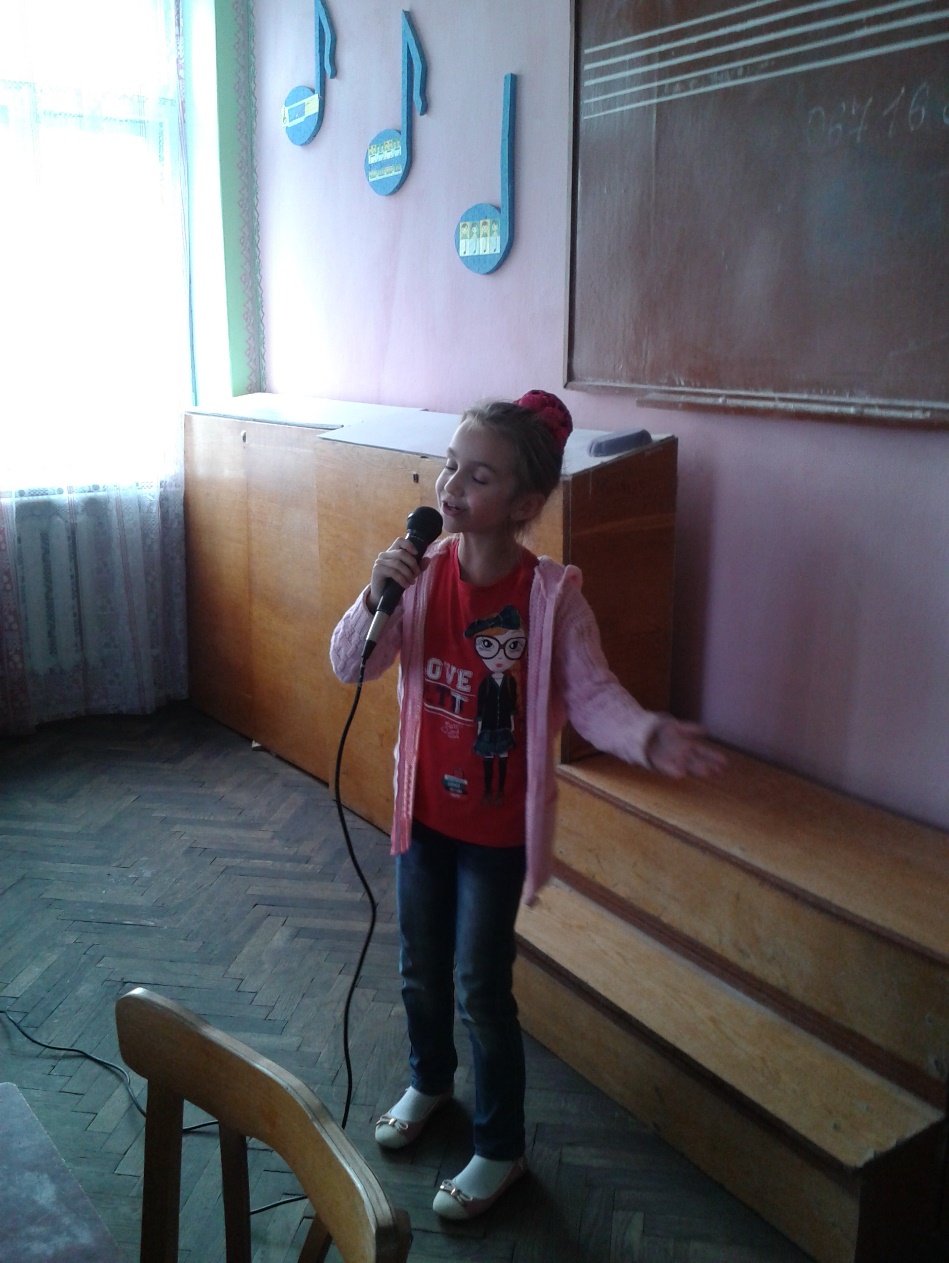 Вчимось співати на гуртку
ДоМіСольки веселяться
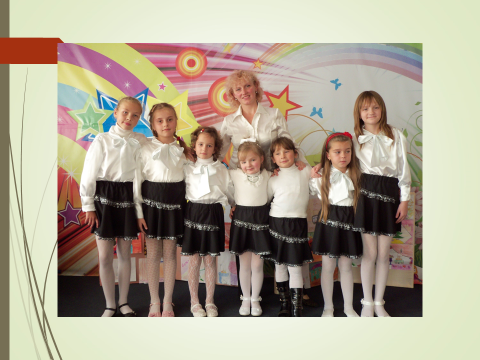 Наші виступи
Учасники районного методооб’єднання
На конкурсі
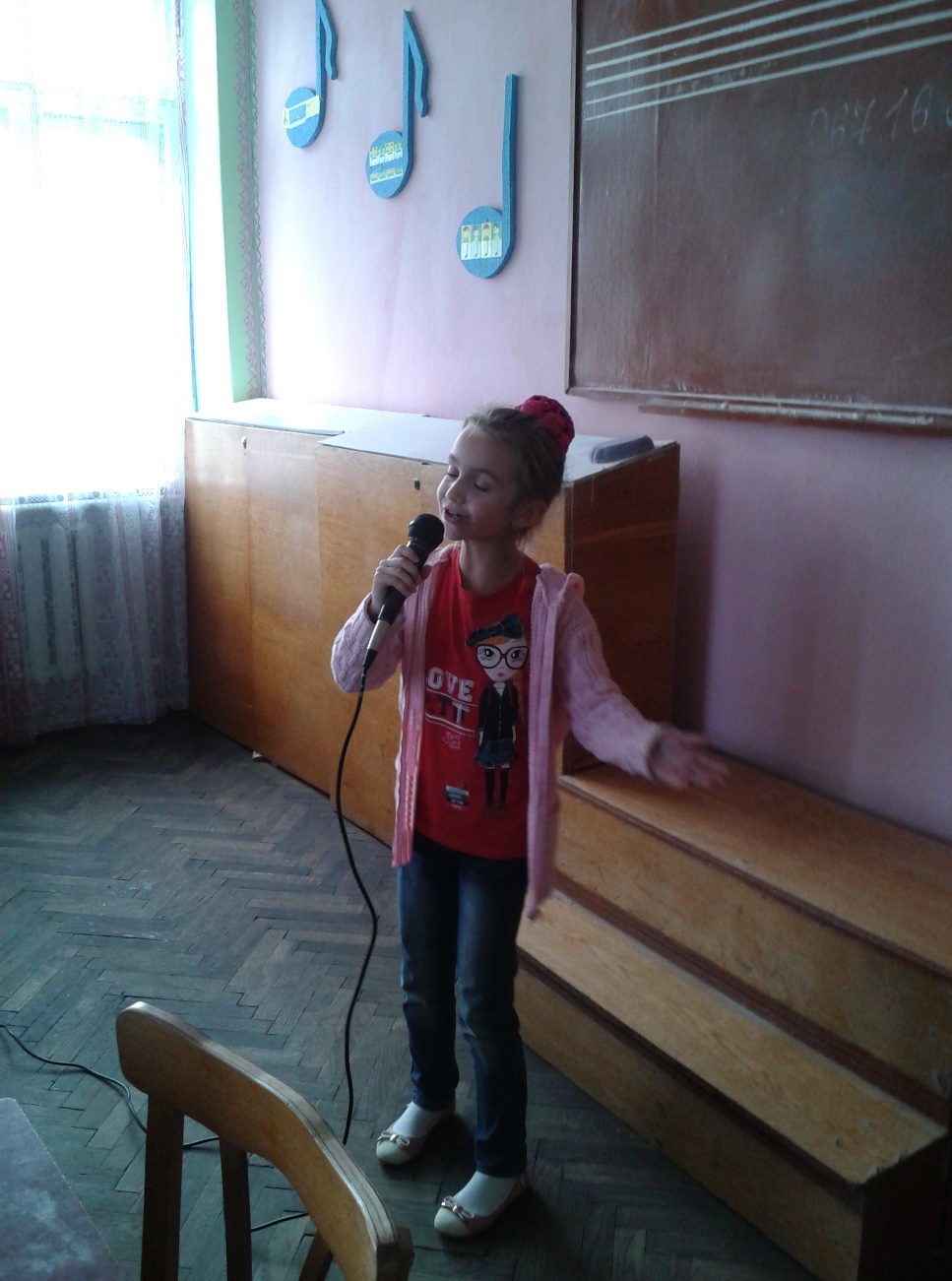 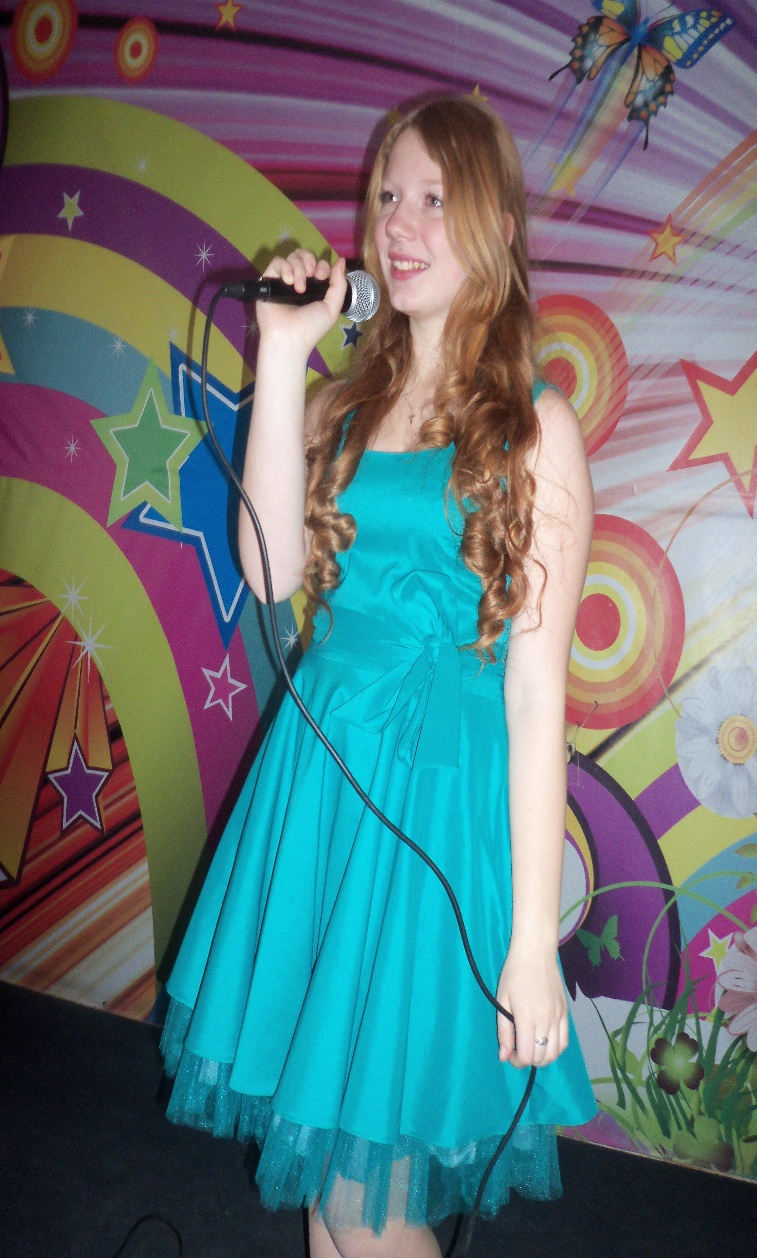 А пісня-це душа…
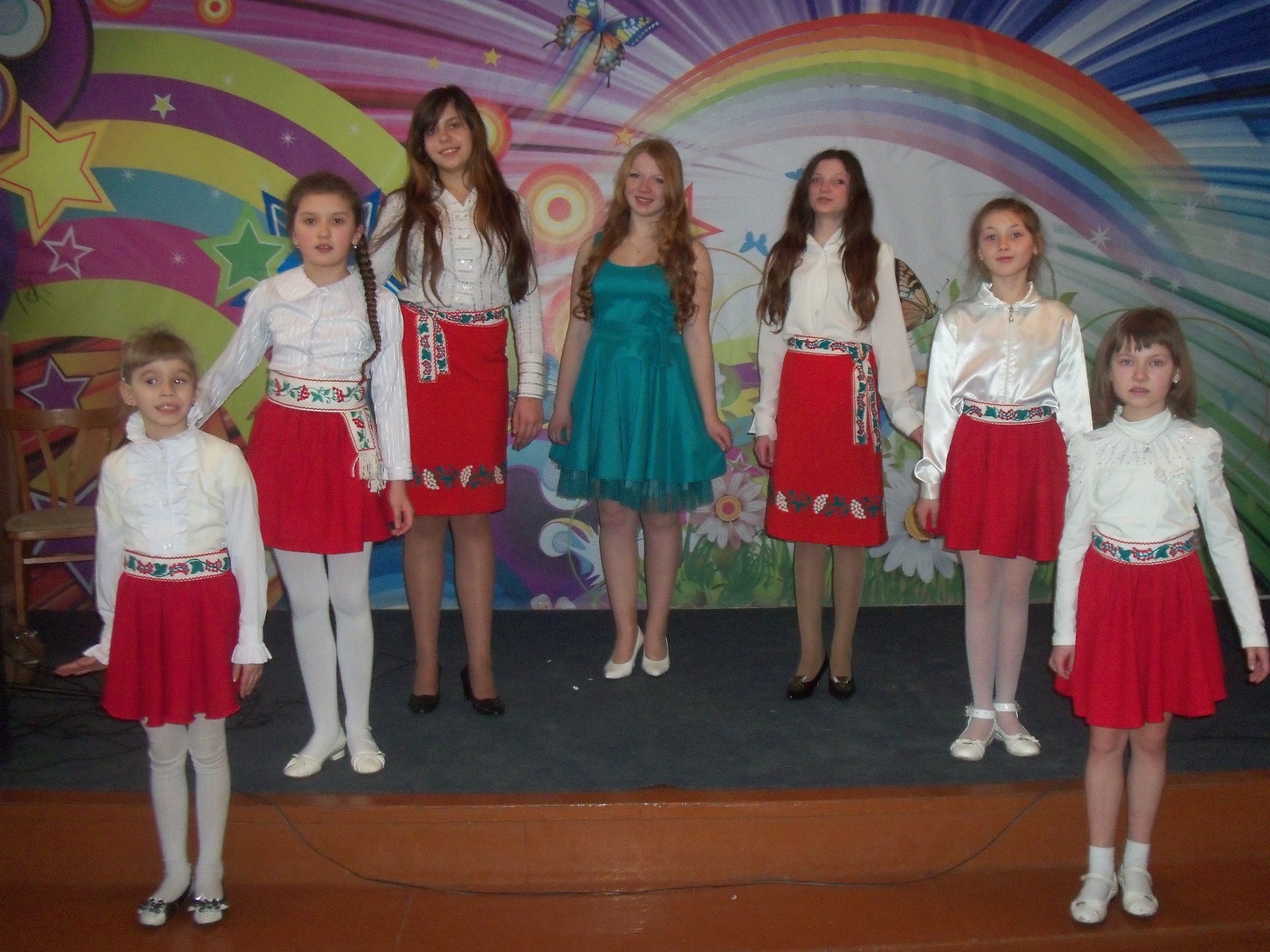 День  Закоханих у Будинку
Переможці конкурсу шевченківської пісні
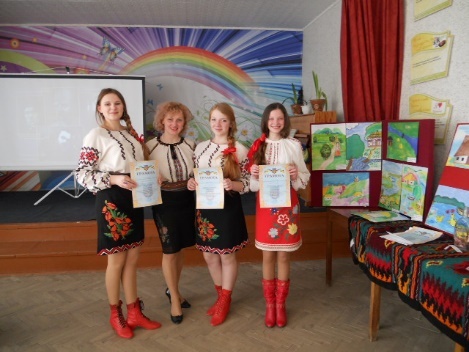 Відкриття районної спартакіади
Звітний концерт
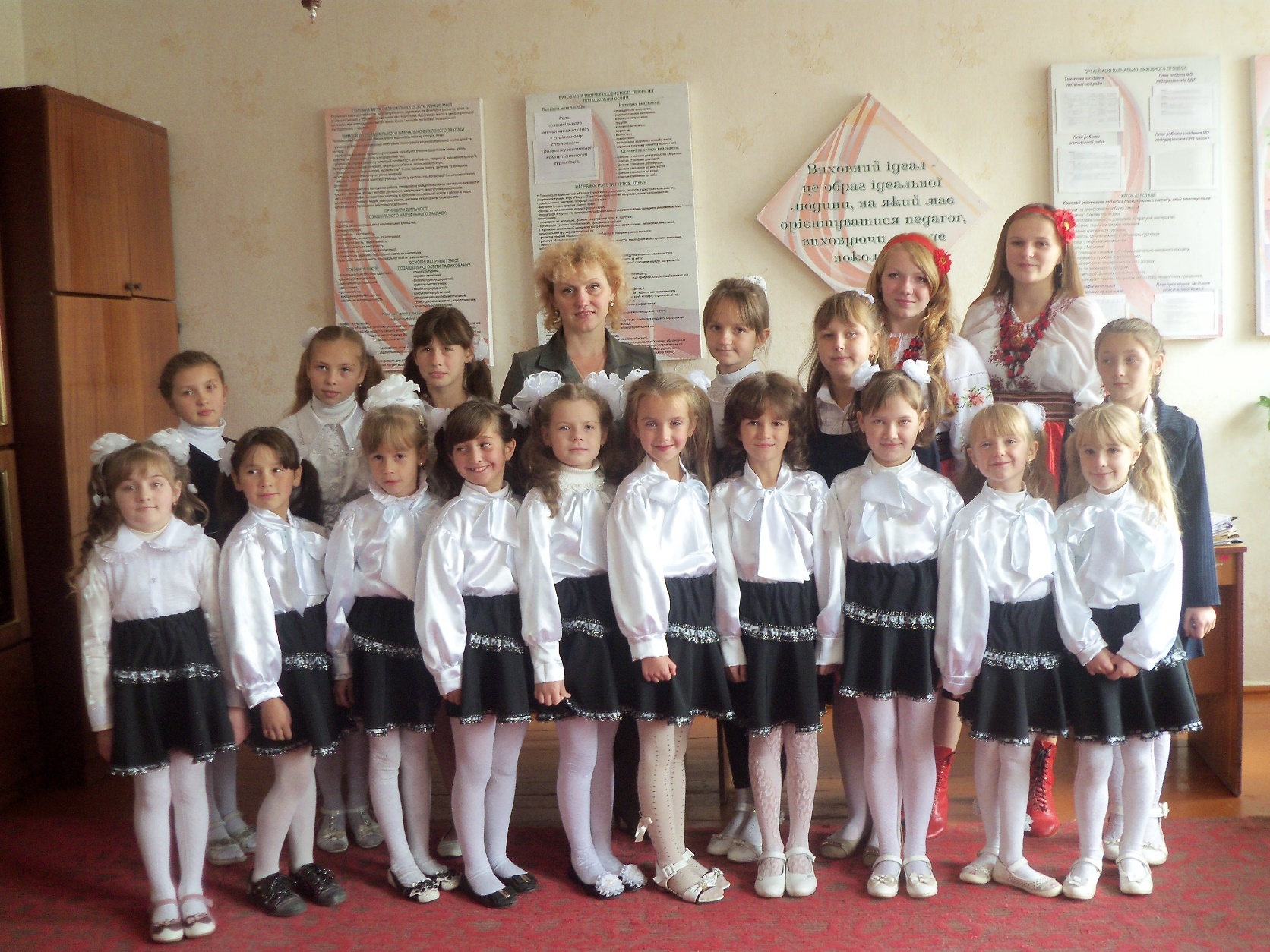 Хор будинку дитячої творчості
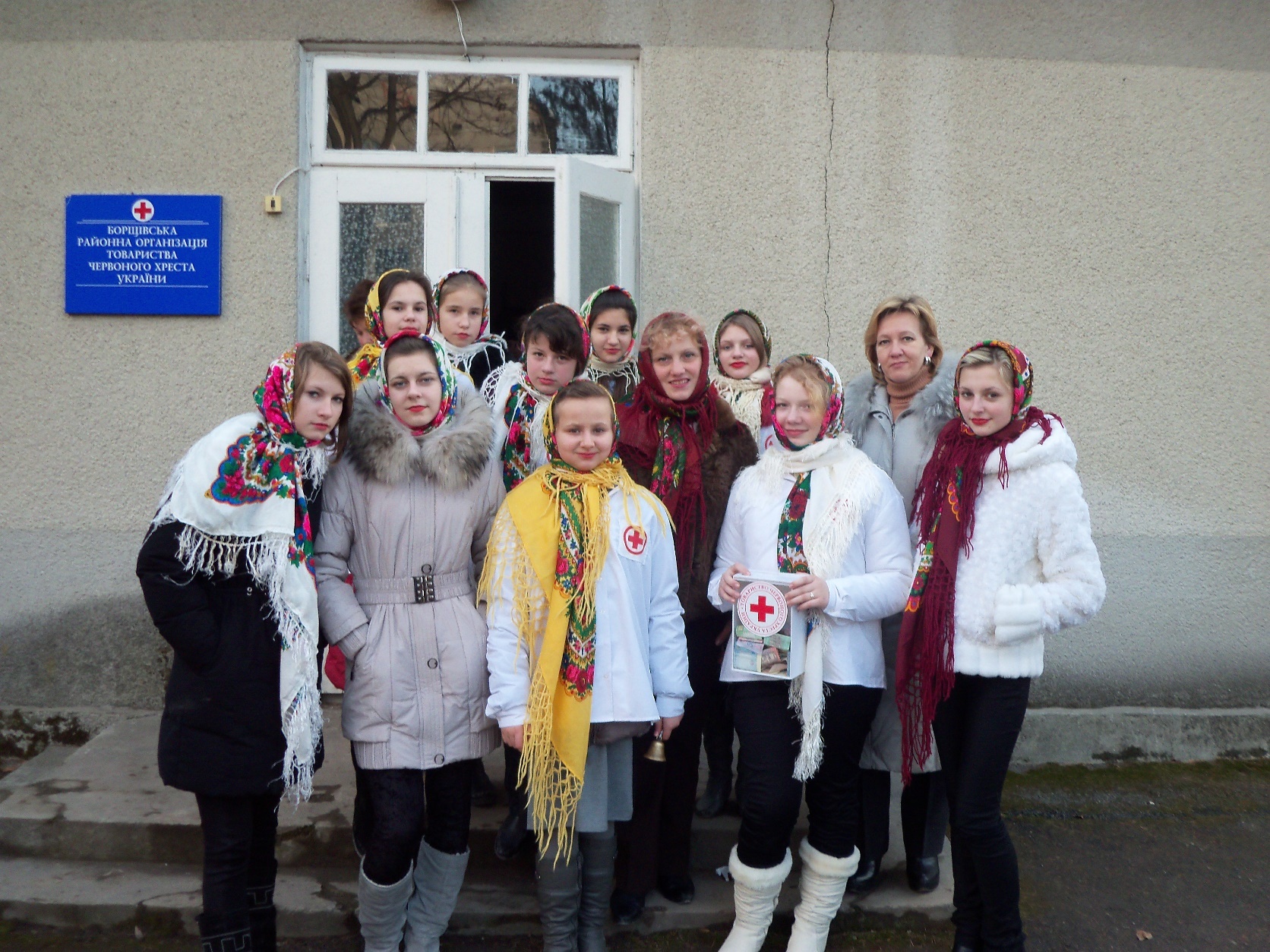 Від Стрітення до Різдва ходить світом коляда
(Акція милосердя)
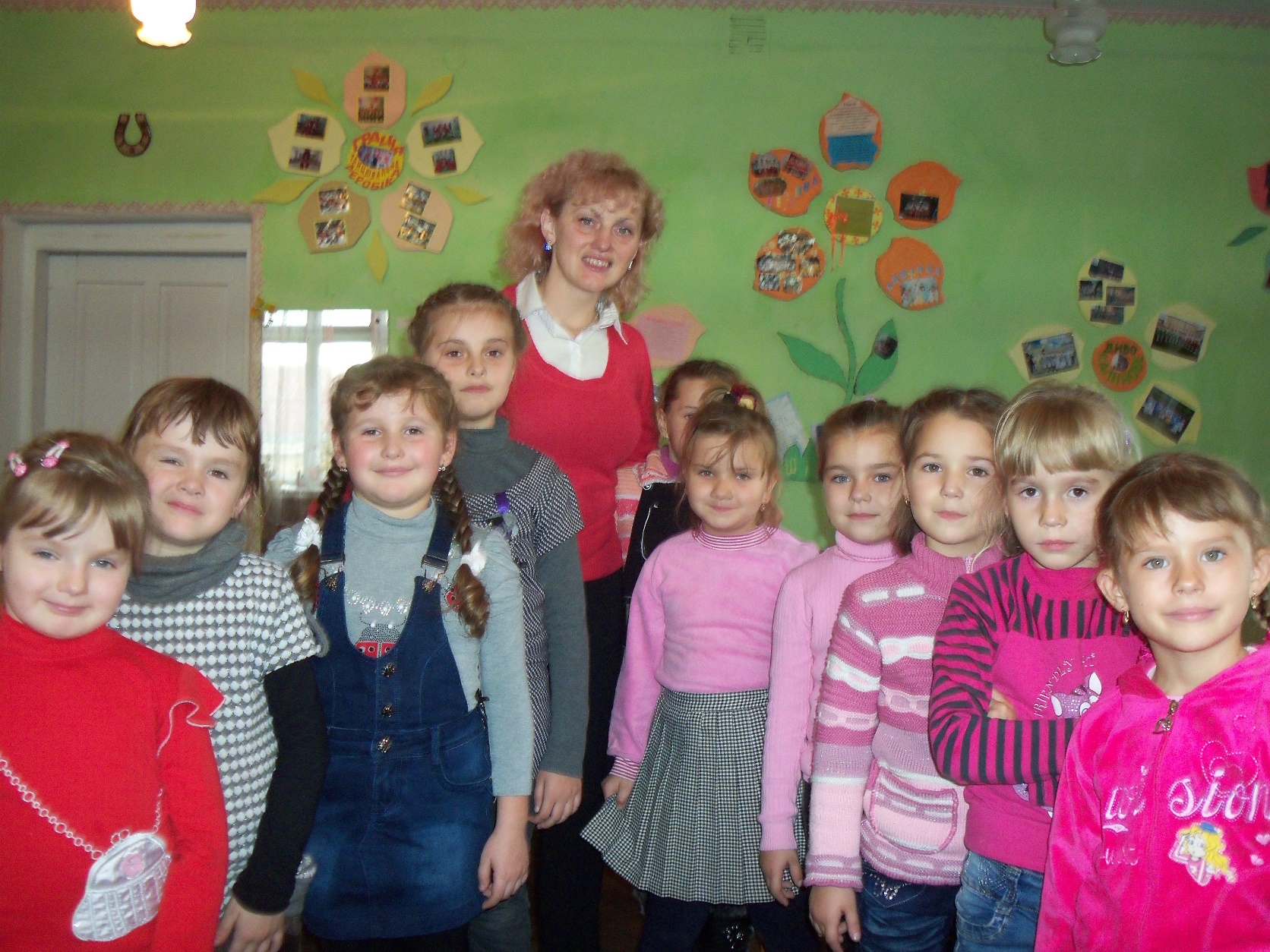 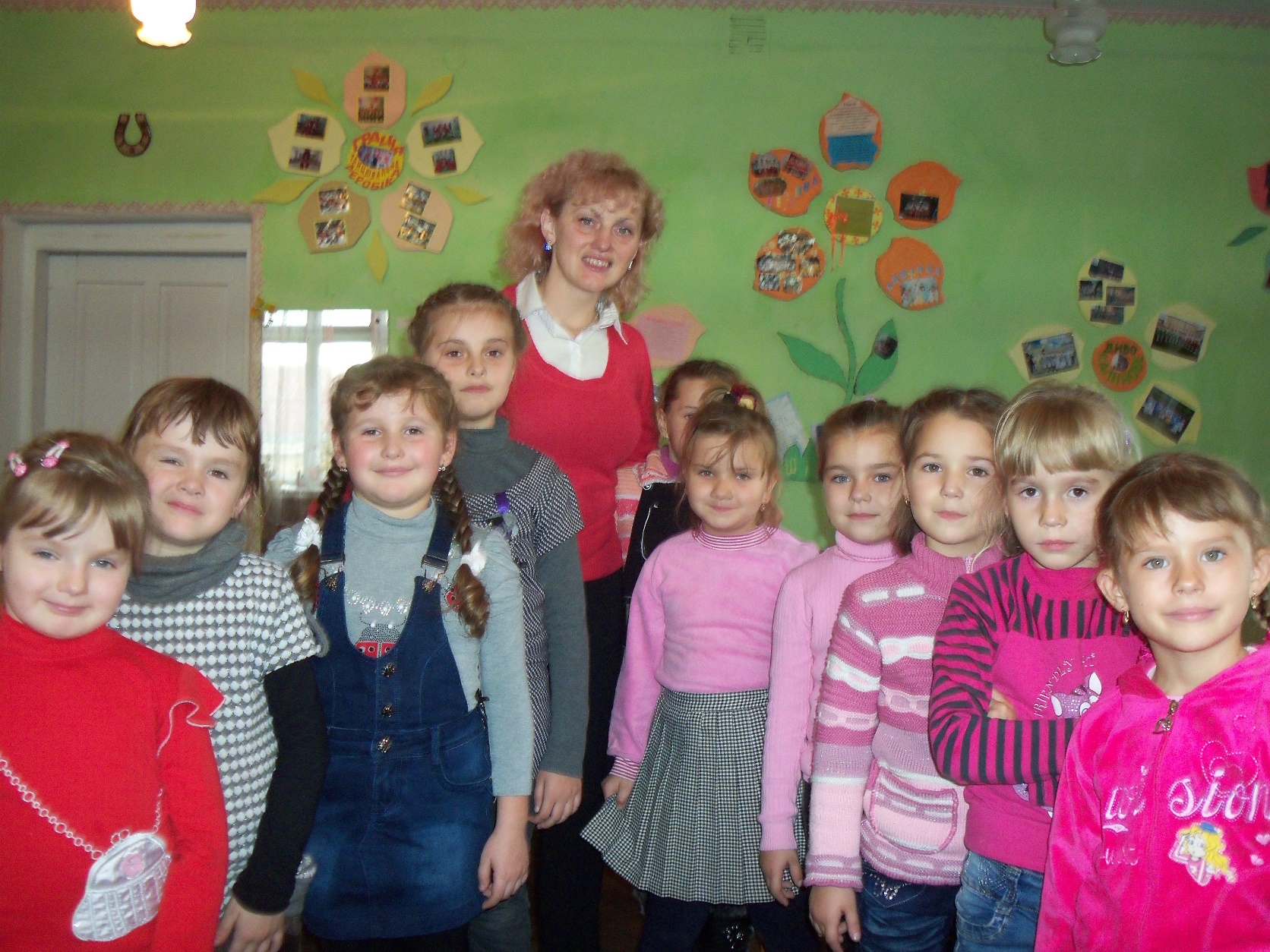